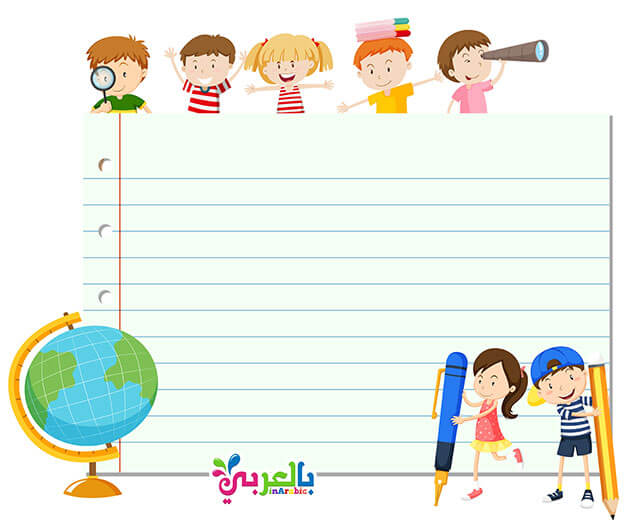 اللغة العربية / الصف الأول
مَدْرَسَةُ دودي الْجَديدَةُ
الحركات الطويلة والتجريد الكتابي د
إعداد أحلام فوزي
مدرسة وروضة الجوري 2022
مديرة المدرسة / هند الكعبي
اليــوم  :
التاريخ :
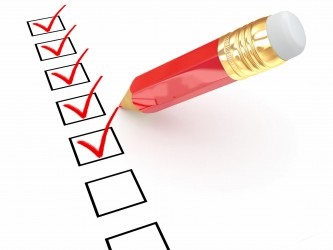 الحضور والغياب
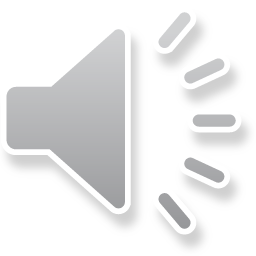 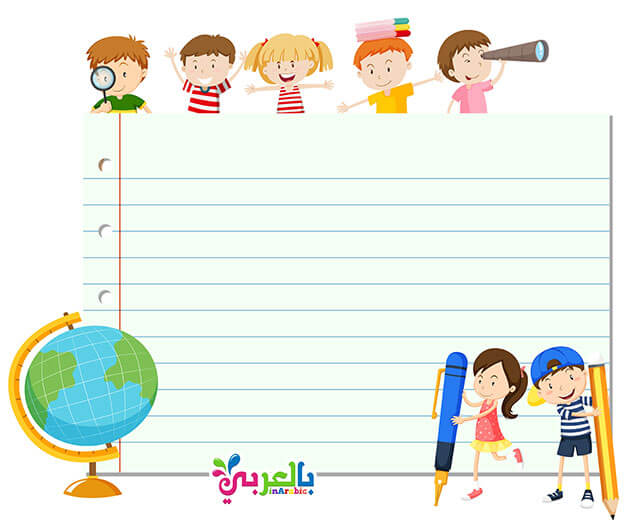 سأتعلم اليوم :
أقرأ الكلمات المألوفة والمتكررة قراءة سريعة وصحيحة .
أعرف الصوت الطويل  دا، دو ، دي وأنطقه نطقا صحيحا
أتتبع رسم حرف (د) والمقطع تتبعا سليما
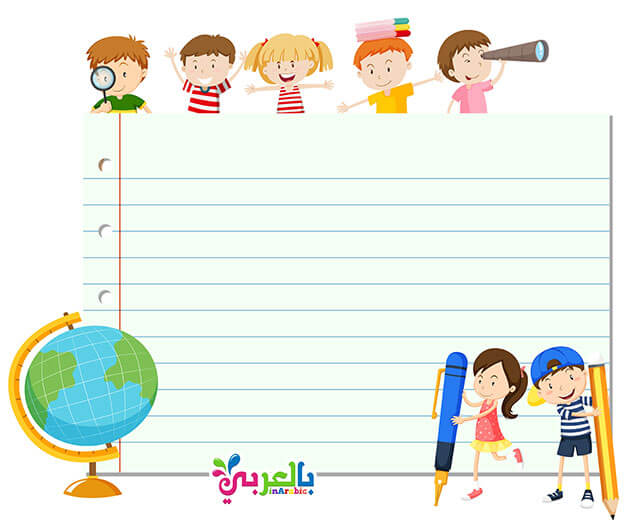 الروتين اليومي
الكلمات المتكررة / السبورة التفاعلية
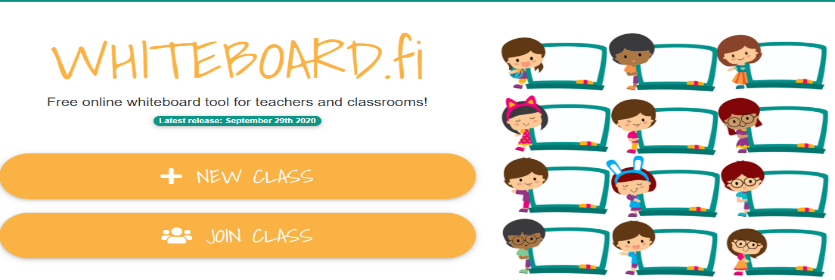 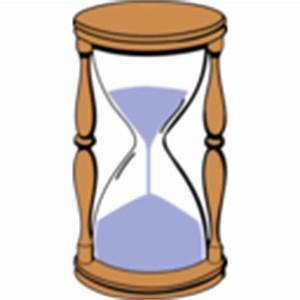 5 دقائق
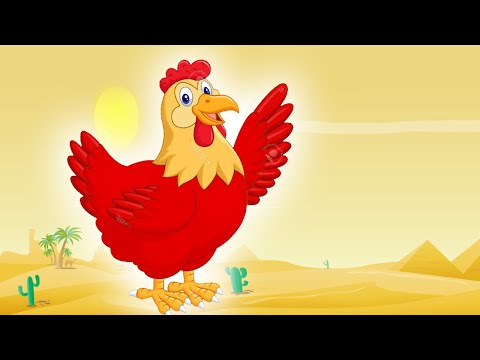 أكتب أكبر عدد ممكن من الكلمات التي تحتوي حرف الدال في الصورة :
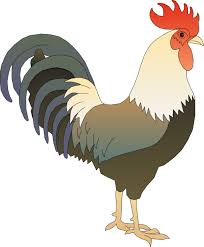 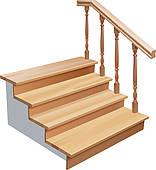 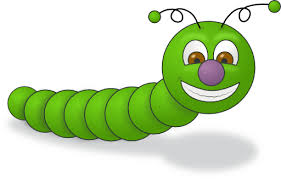 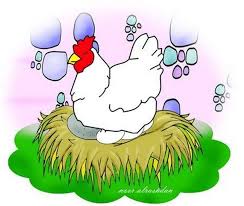 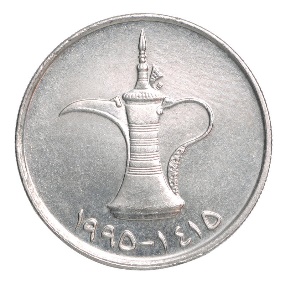 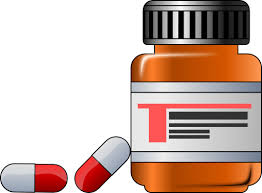 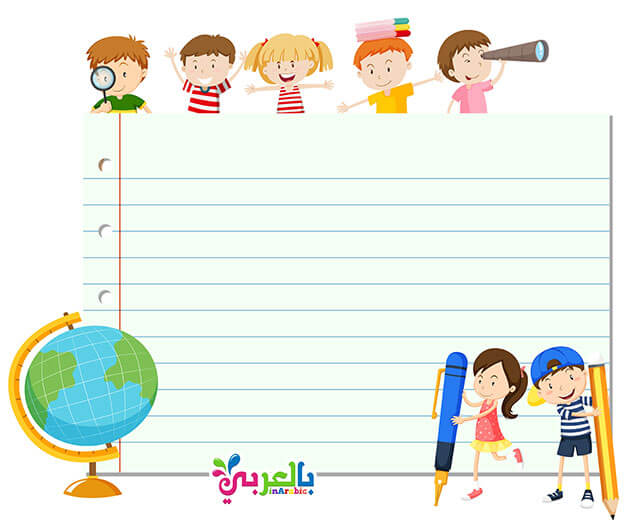 التهيئة الحافزة
فيديو تعليمي / الأصوات الطويلة لحرف الدّال
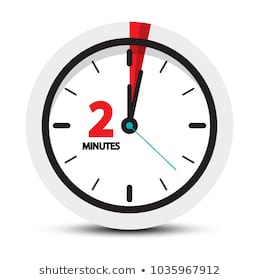 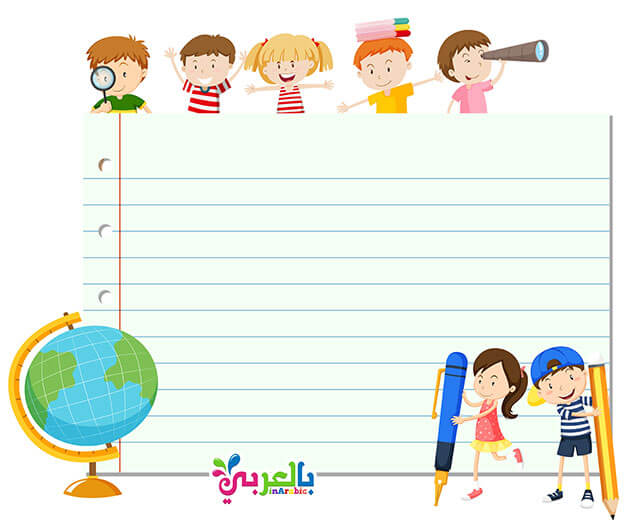 الجلسة القرائية
تقييم النّص القرائي
 ( مَدْرَسَةُ دودي الْجَديدَةُ )
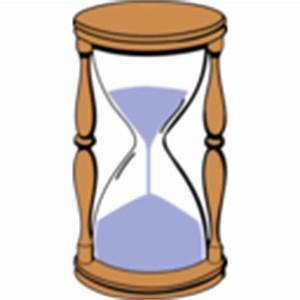 10 دقيقة
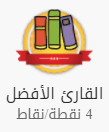 أقرأ النص القرائي قراءة سريعة وصحيحة
اسم الطالب:
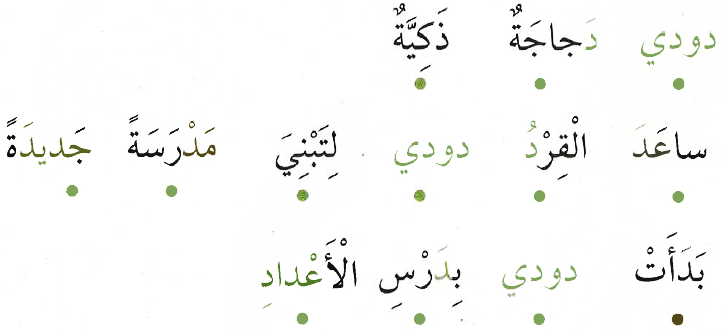 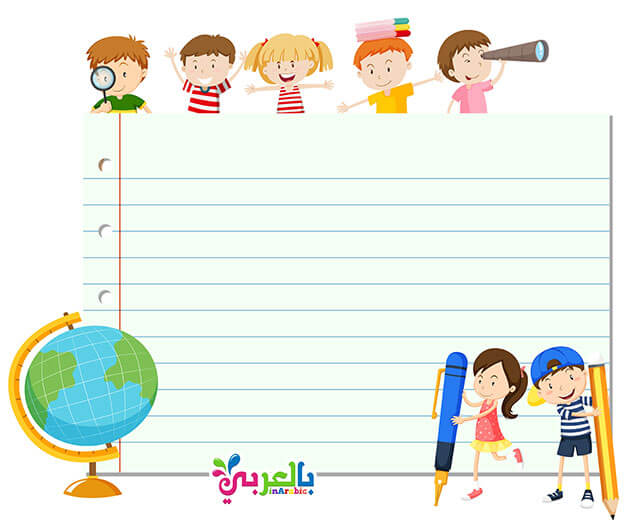 صوت الحرف مع الحركات الطويلة
دا، دو ، دي – ديـ
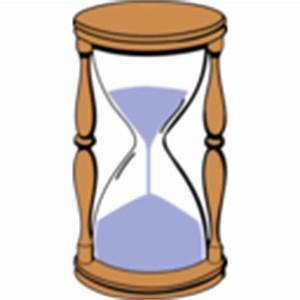 13 دقيقة
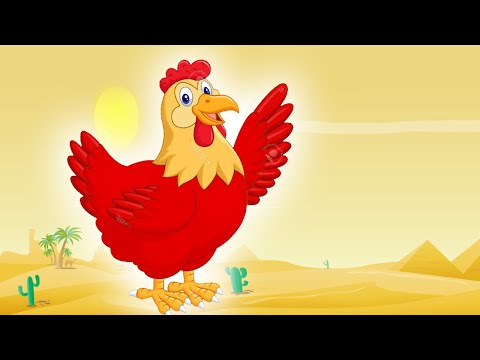 أسْتمع و أُمَيِّزُ الصَّوْتَ الطويل من الْقَصيرَ لِحَرْفِ (د) :-
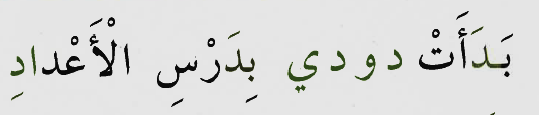 دَ
دَ
دِ
دو
دا
دي
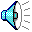 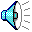 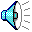 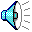 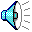 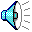 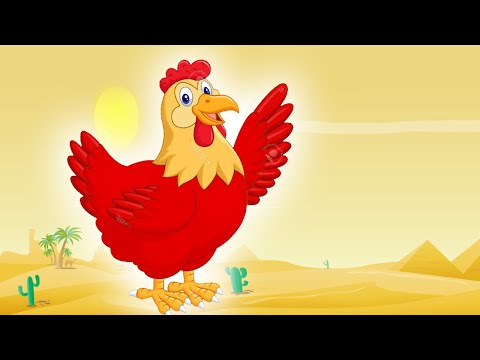 أسْتمع و أُمَيِّزُ الصَّوْتَ الطويل من الْقَصيرَ لِحَرْفِ (د) :-
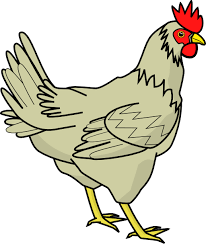 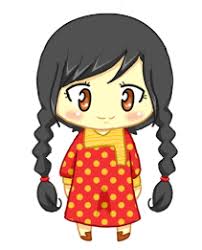 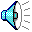 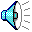 وِدادُ
دَجاجَةُ
دا
دَ
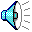 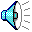 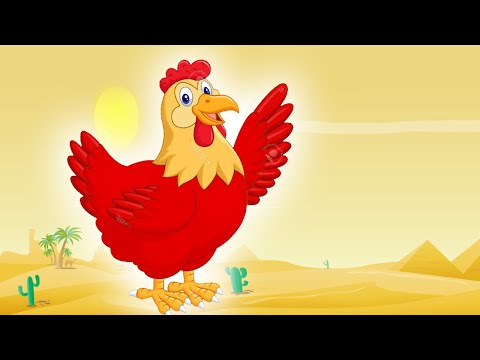 أسْتمع و أُمَيِّزُ الصَّوْتَ الطويل من الْقَصيرَ لِحَرْفِ (د) :-
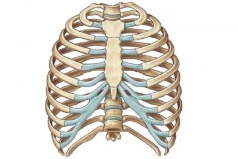 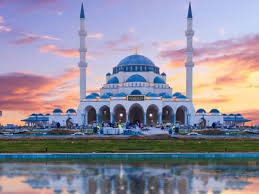 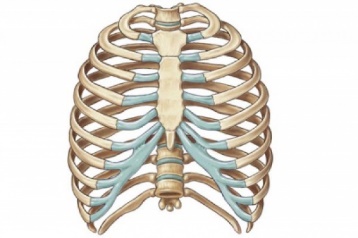 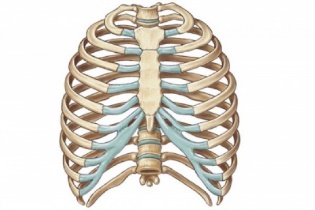 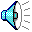 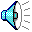 مَسْجِدُ
صُدورُ
دو
دُ
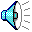 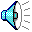 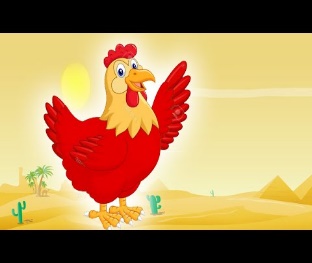 أسْتمع و أُمَيِّزُ الصَّوْتَ الطويل من الْقَصيرَ لِحَرْفِ (د) :-
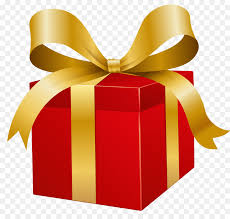 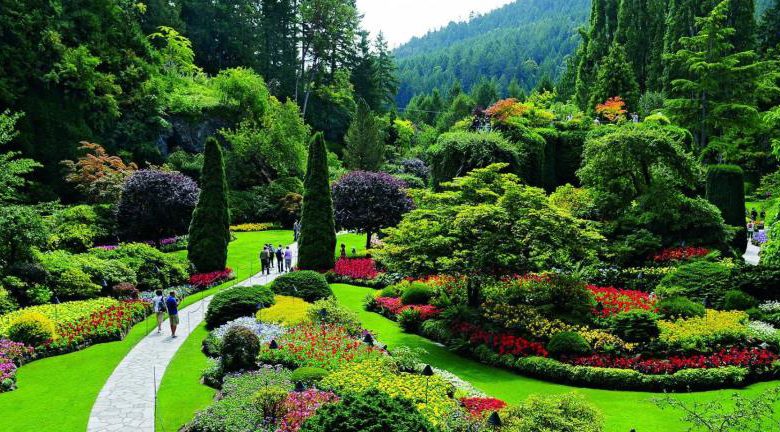 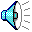 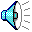 حَـديقَةُ
هَـدِيّةُ
دِ
ديـ
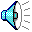 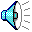 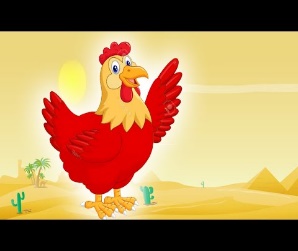 أصل الكلمة بصوت الحرف المناسب :
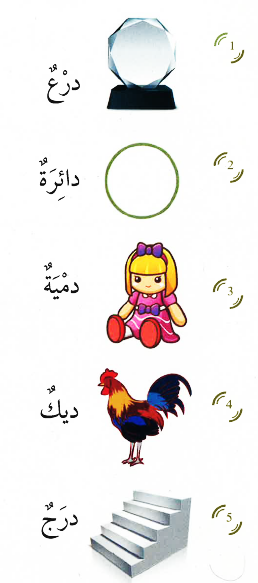 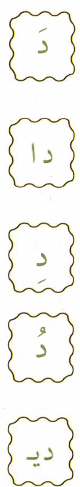 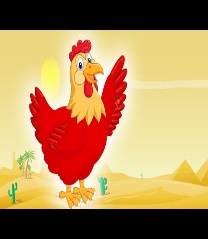 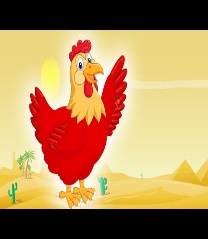 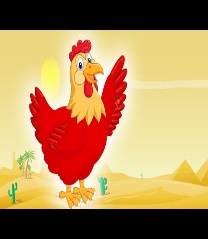 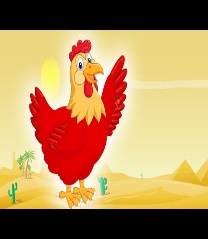 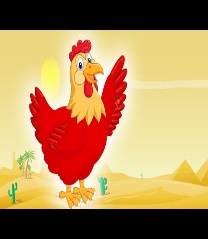 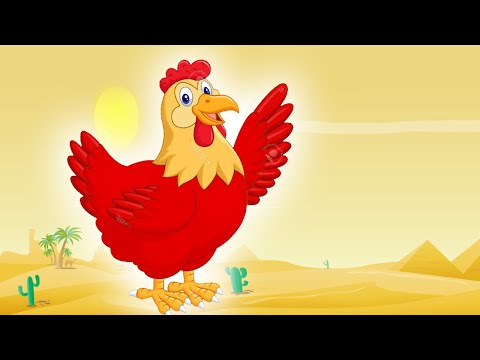 أستمع ثم أضع دائرة حول الصوت الطويل لحرف ( د)
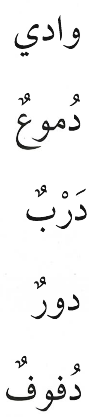 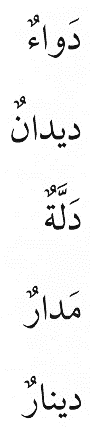 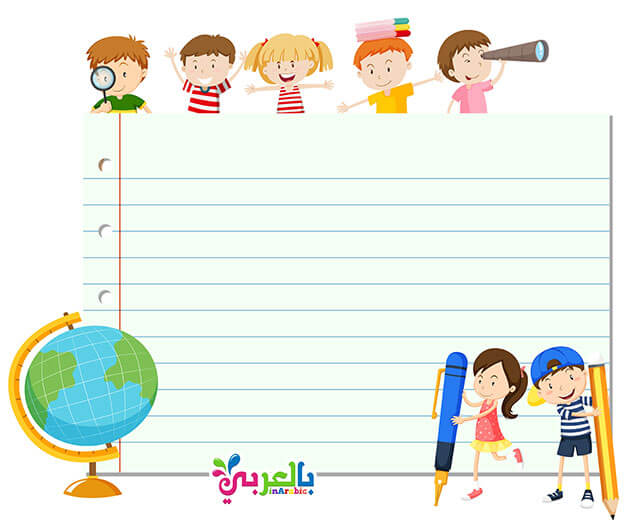 التجريد الكتابي
فيديو تعليمي / كيفية كتابة الدّال
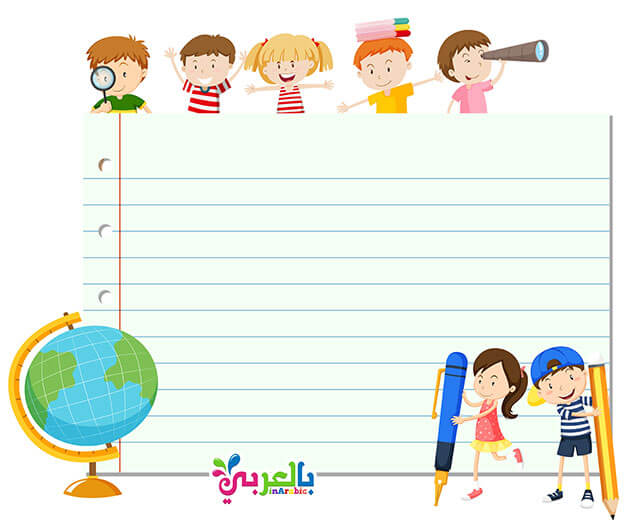 أنشطة التجريد الكتابي
في كتاب الطالب
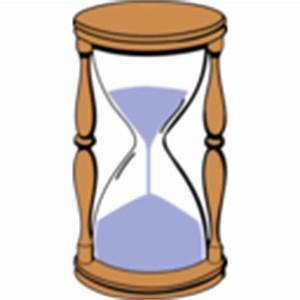 10 دقائق
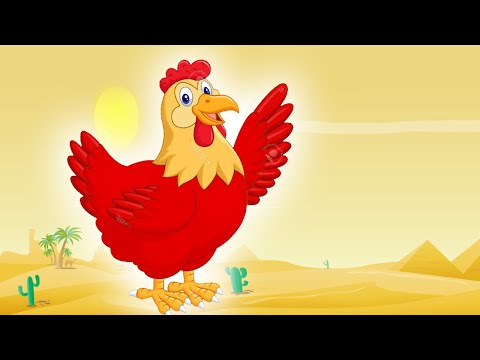 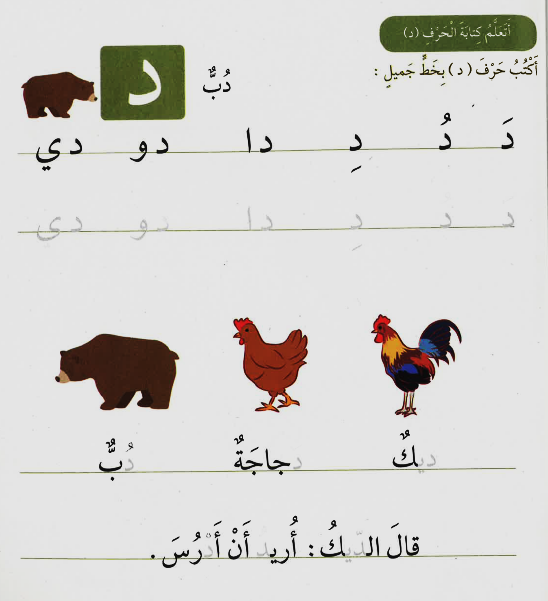 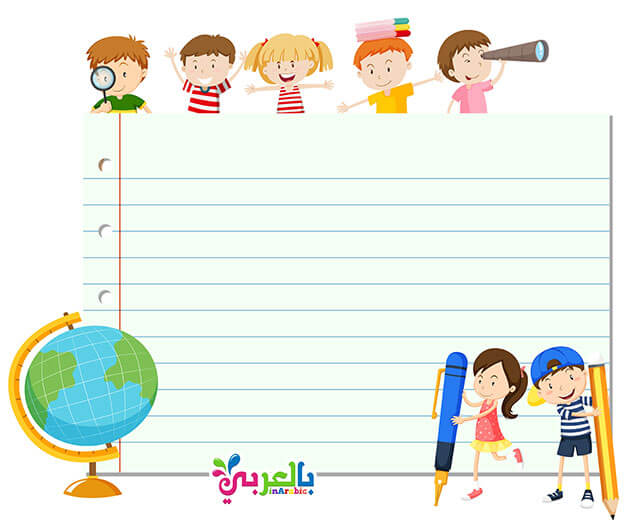 بطاقة الخروج
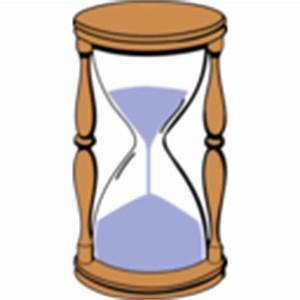 5 دقائق
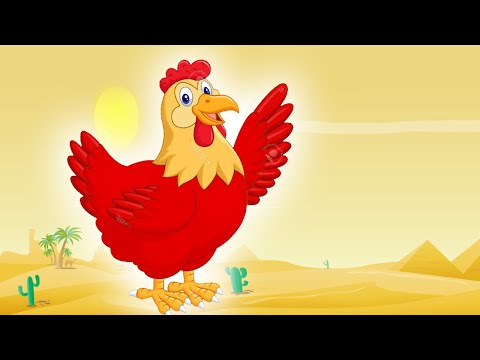 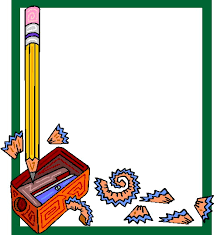 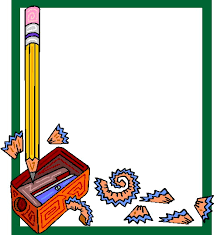 المبدعون الصغار
المفكرون الصغار
أكتب جملة تحتوي جميع كلماتها الأصوات الطويلة لحرف الدّال .
أكتب أسماء أشخاص تحتوي على الصوت الطويل لحرف الدّال
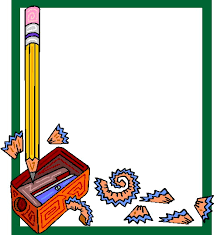 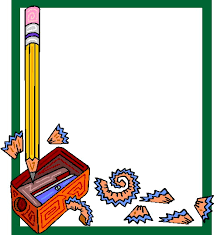 أبطال الجوري
أذكياء الجوري
أكتب كلمة تحتوي مد الألف ، وأخرى مد الواو ، وثالثة مد الياء لحرف الدّال .
أكتب 3 كلمات تحتوي مد الألف لحرف الدّال .
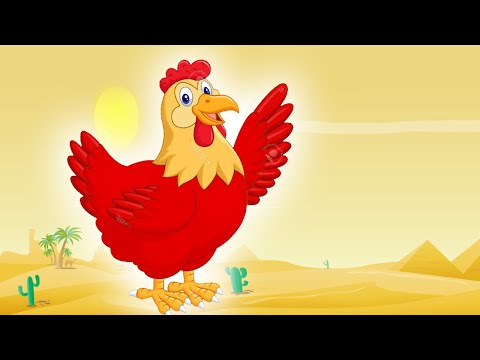 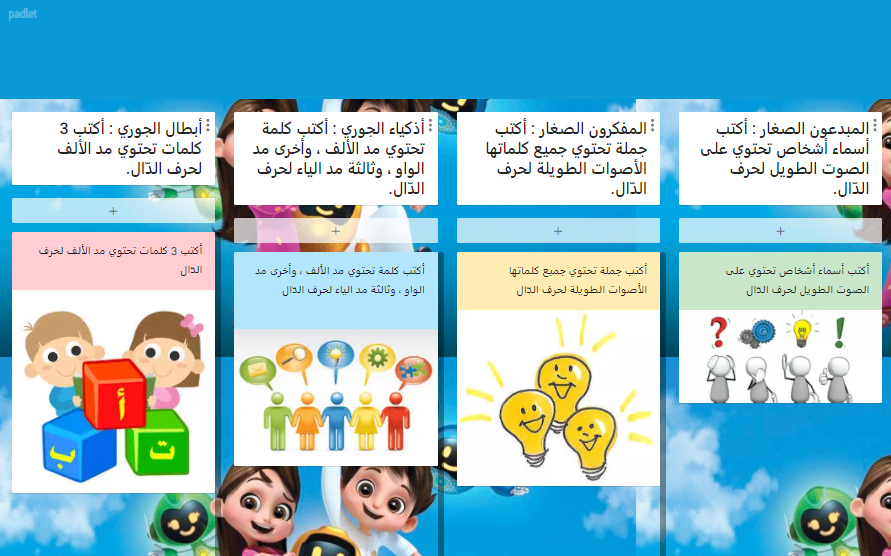 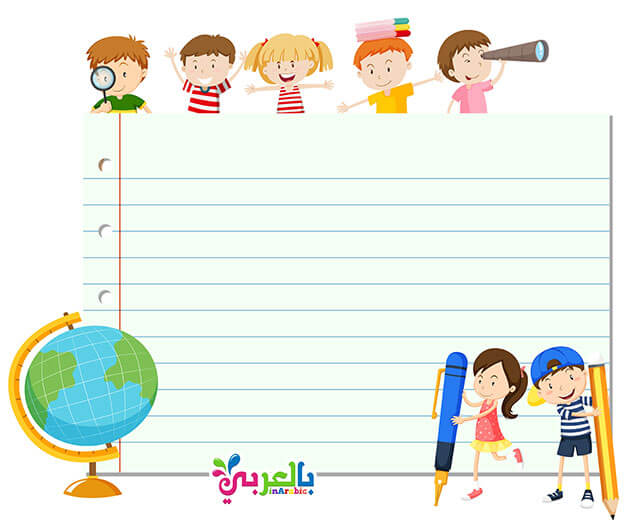 الواجب المنزلي
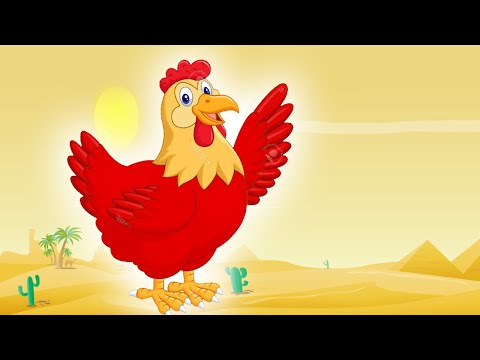 قراءة قصّة من منصّة نهلة وناهل
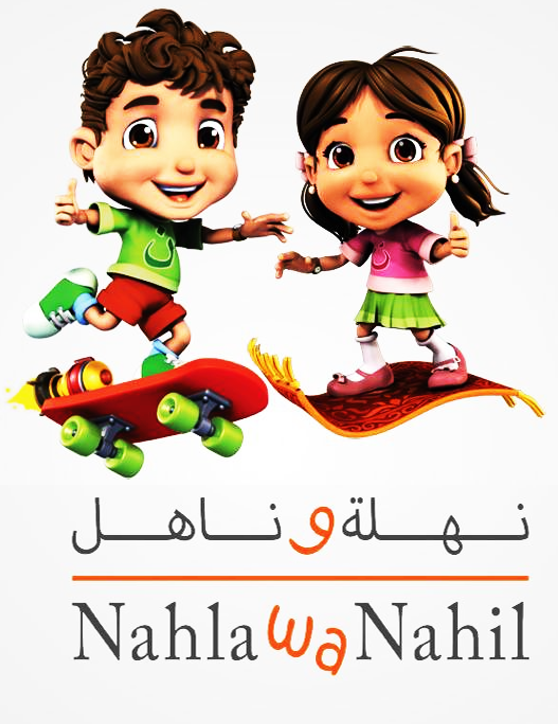 إلى اللقاء في الحصة القادمة